С Днём Рождения, 
школа!
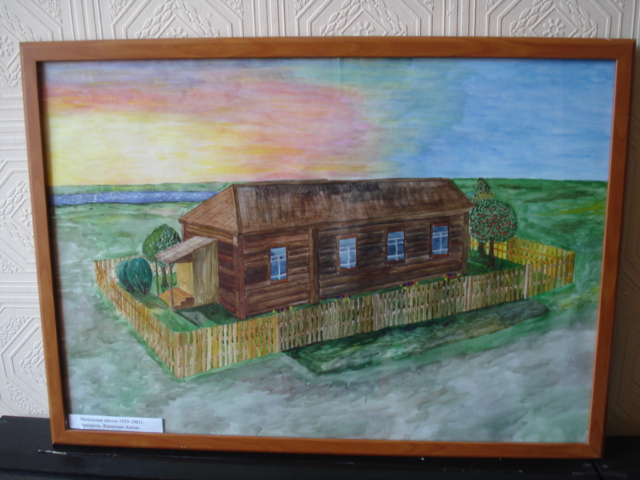 Первая школа (начальная) 1929 – 1961 гг. 
Акварель. Канаткин Антон
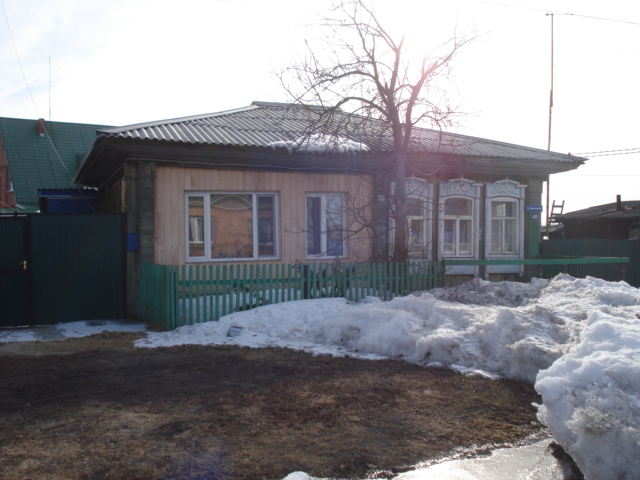 Дом по улице Школьная,1, 
на месте которого 
находилась начальная школа
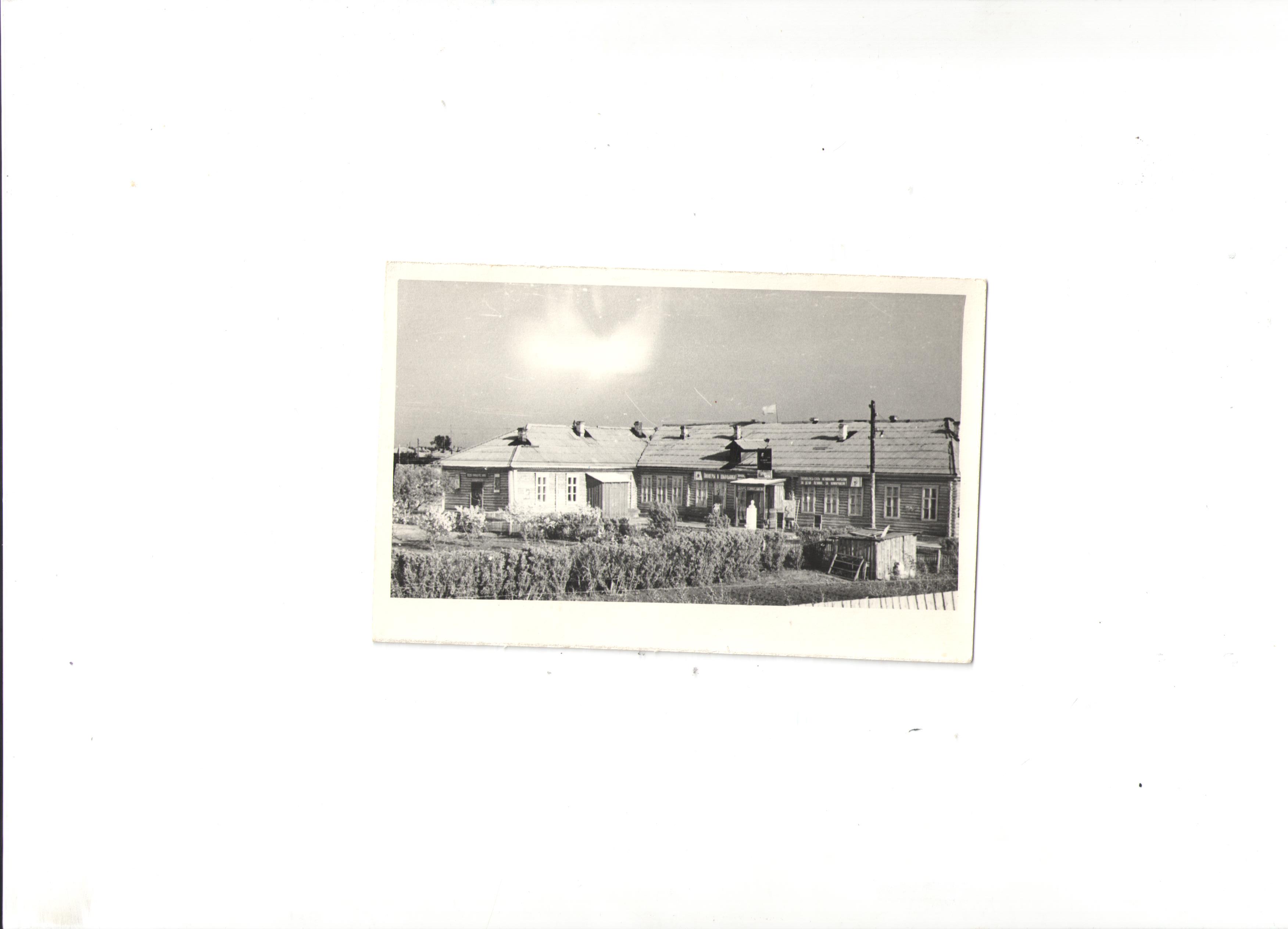 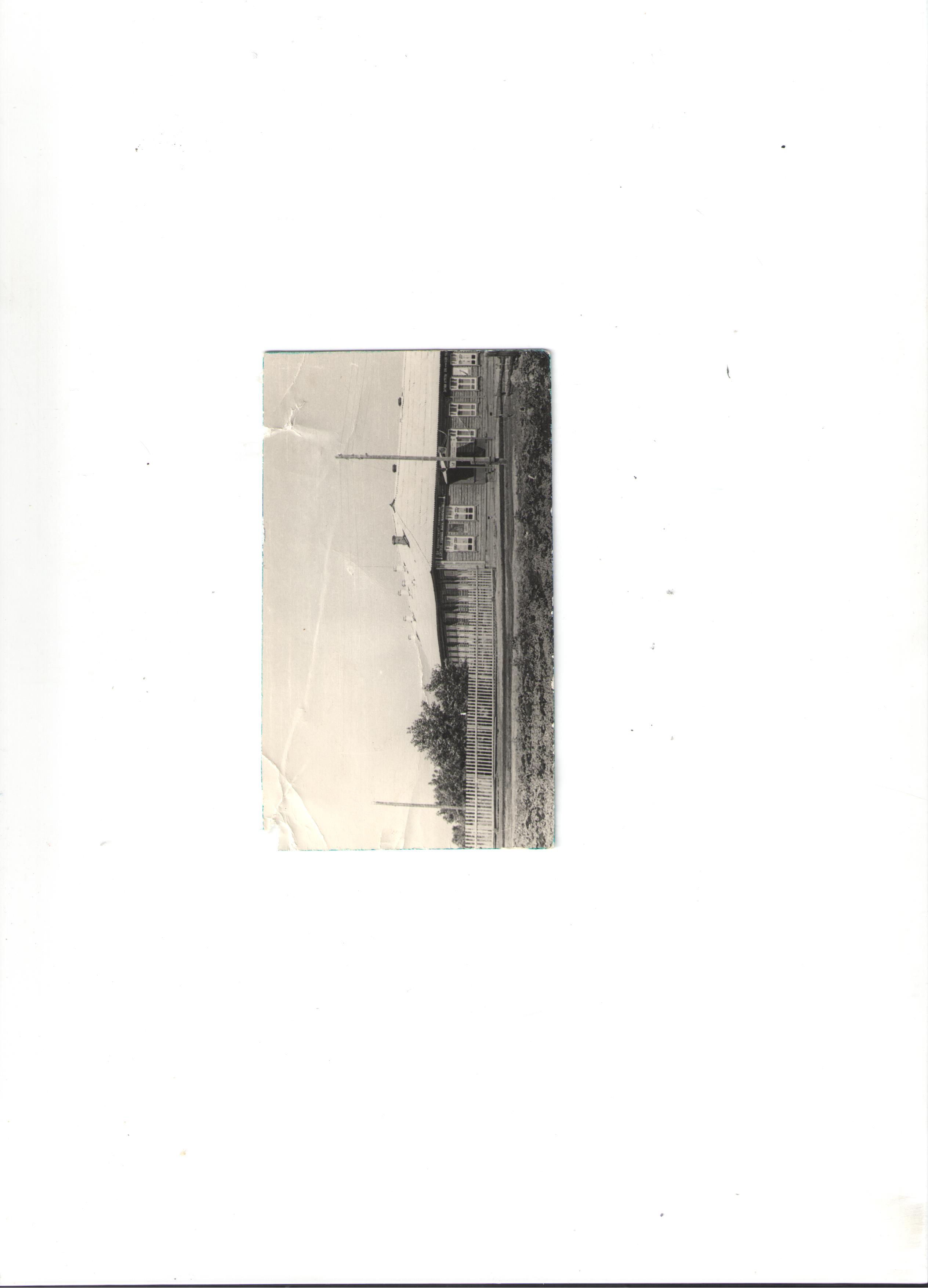 Здание восьмилетней школы, а с 1968 года средней школы
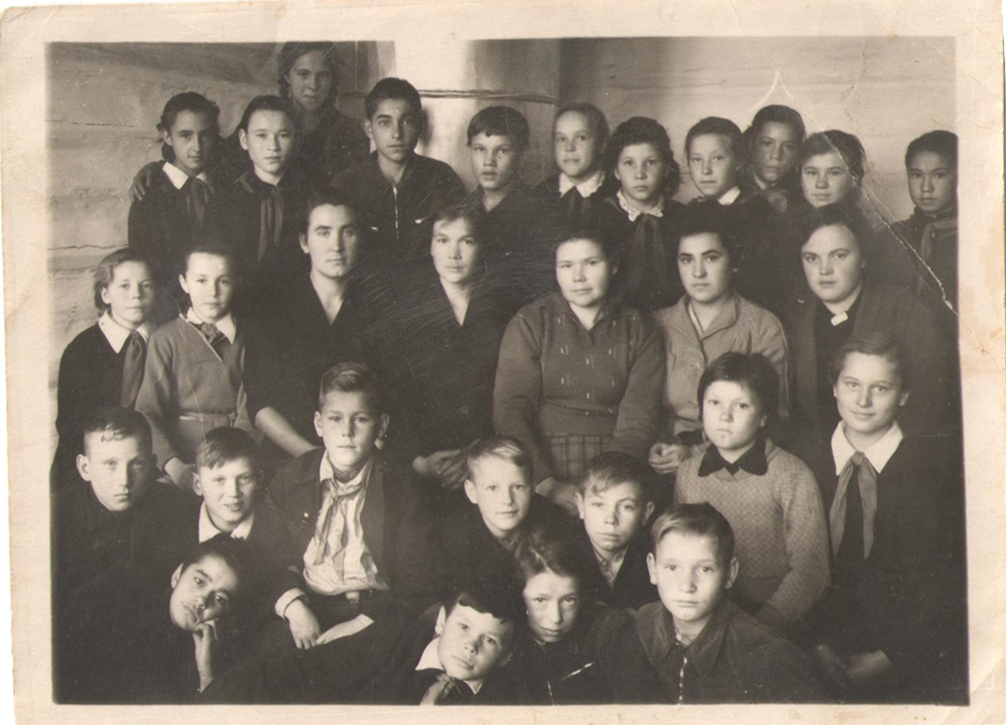 Ковалёва Зоя Андреевна,
   директор восьмилетней школы в селе Памятное
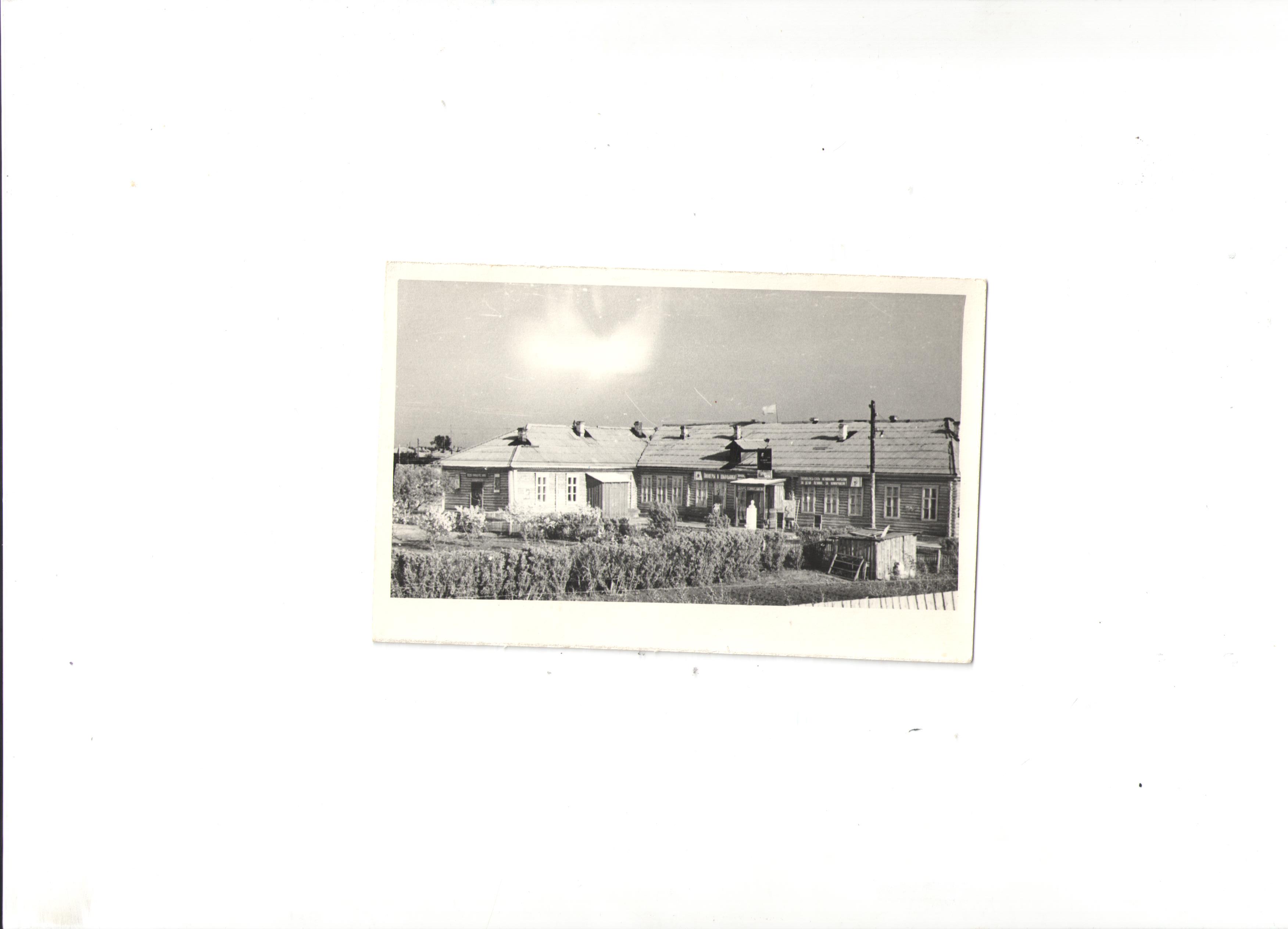 Мальцева Тамара Георгиевна
Директор восьмилетней школы
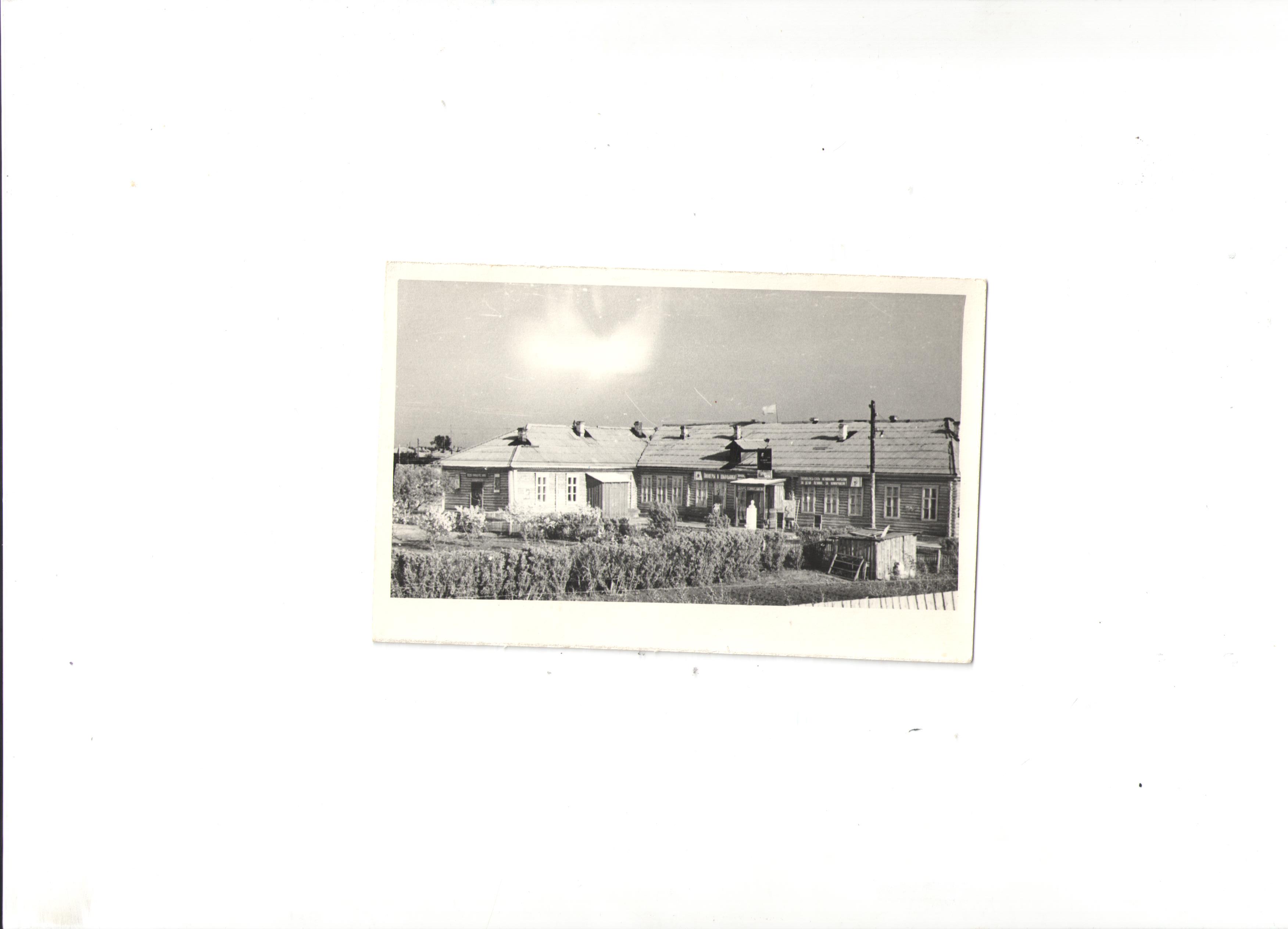 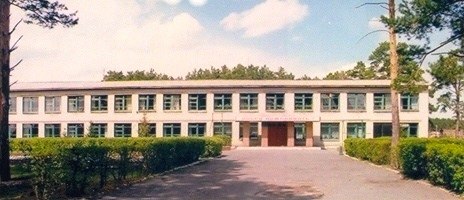 Современное здание Памятнинской средней общеобразовательной школы 
имени Героя Советского Союза Николая Ивановича Кузнецова
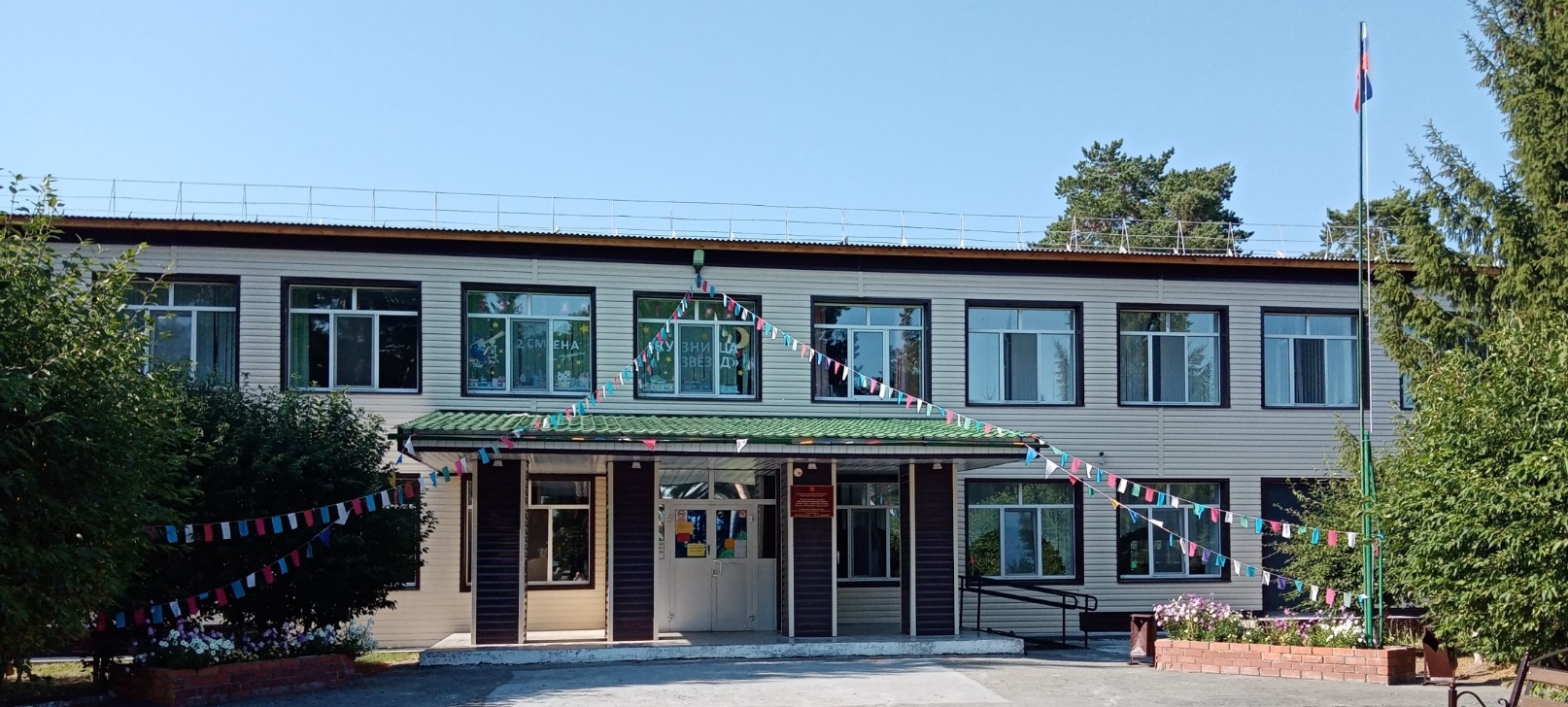 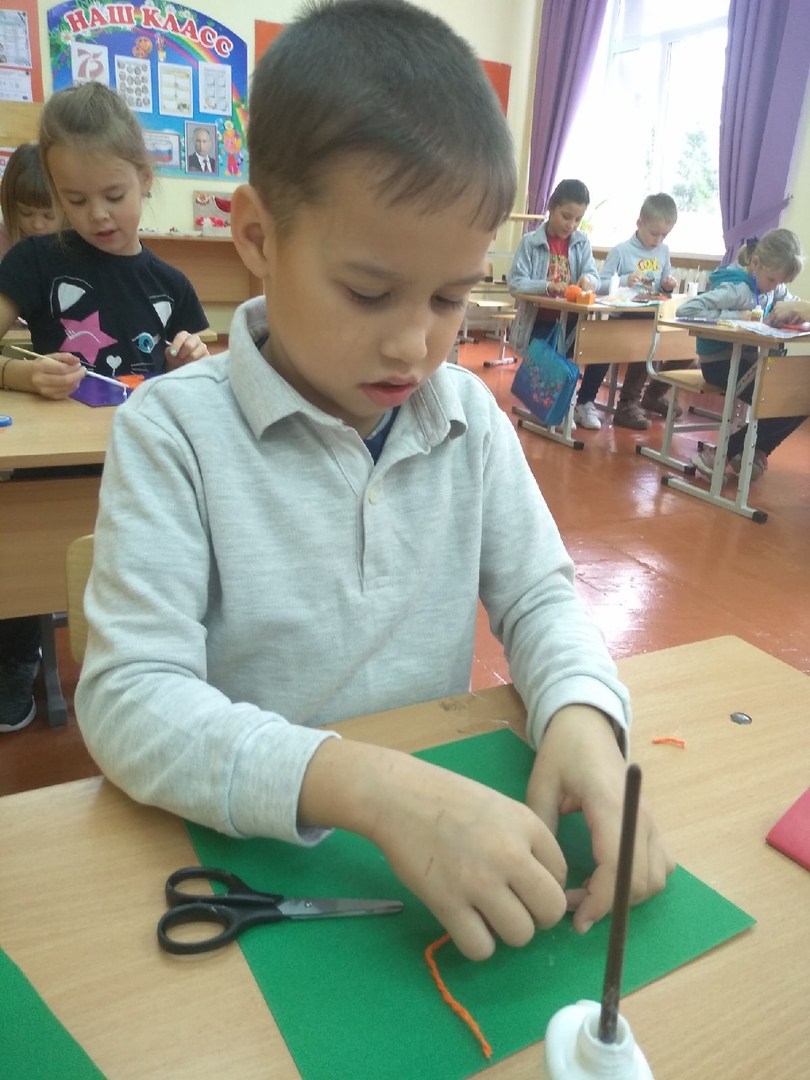 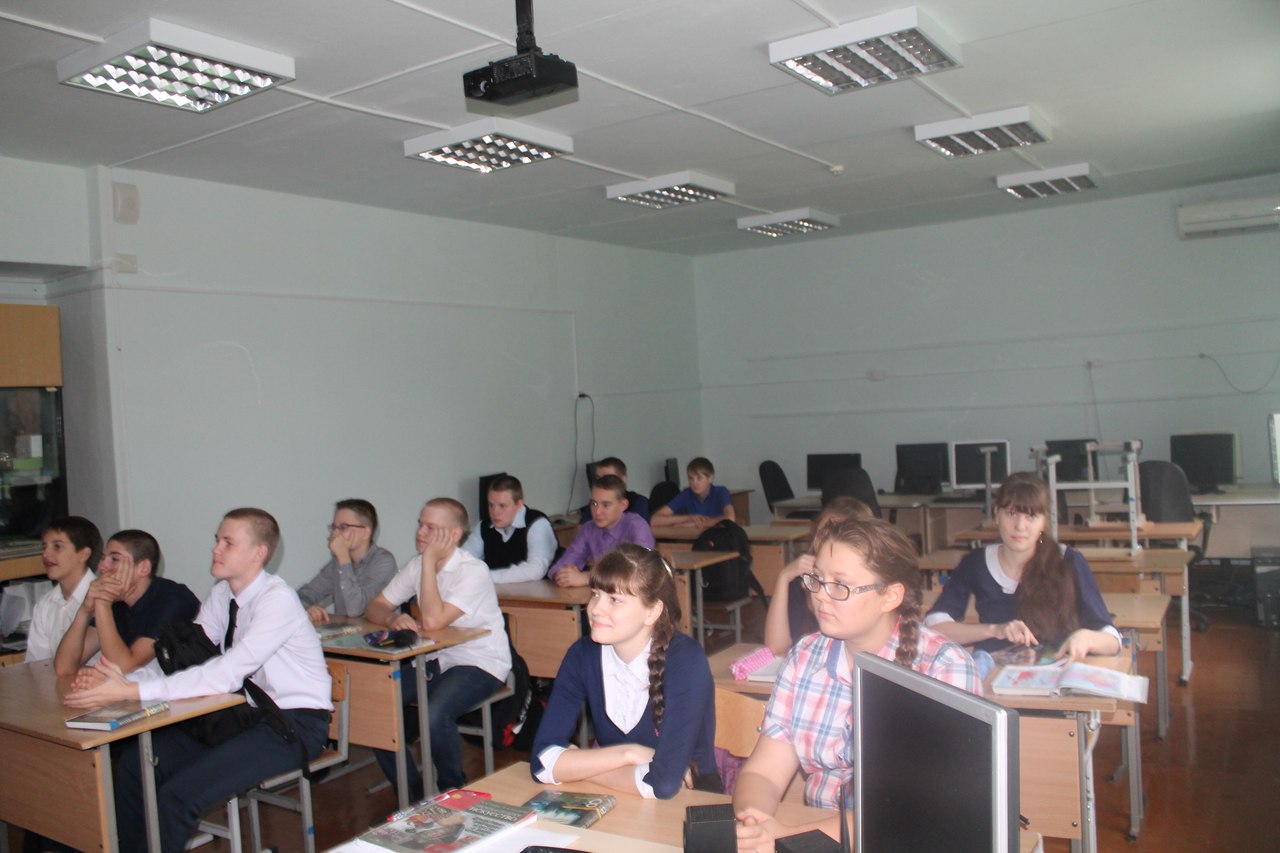 Наши классы, комфортные и удобные, оснащены
 необходимой техникой
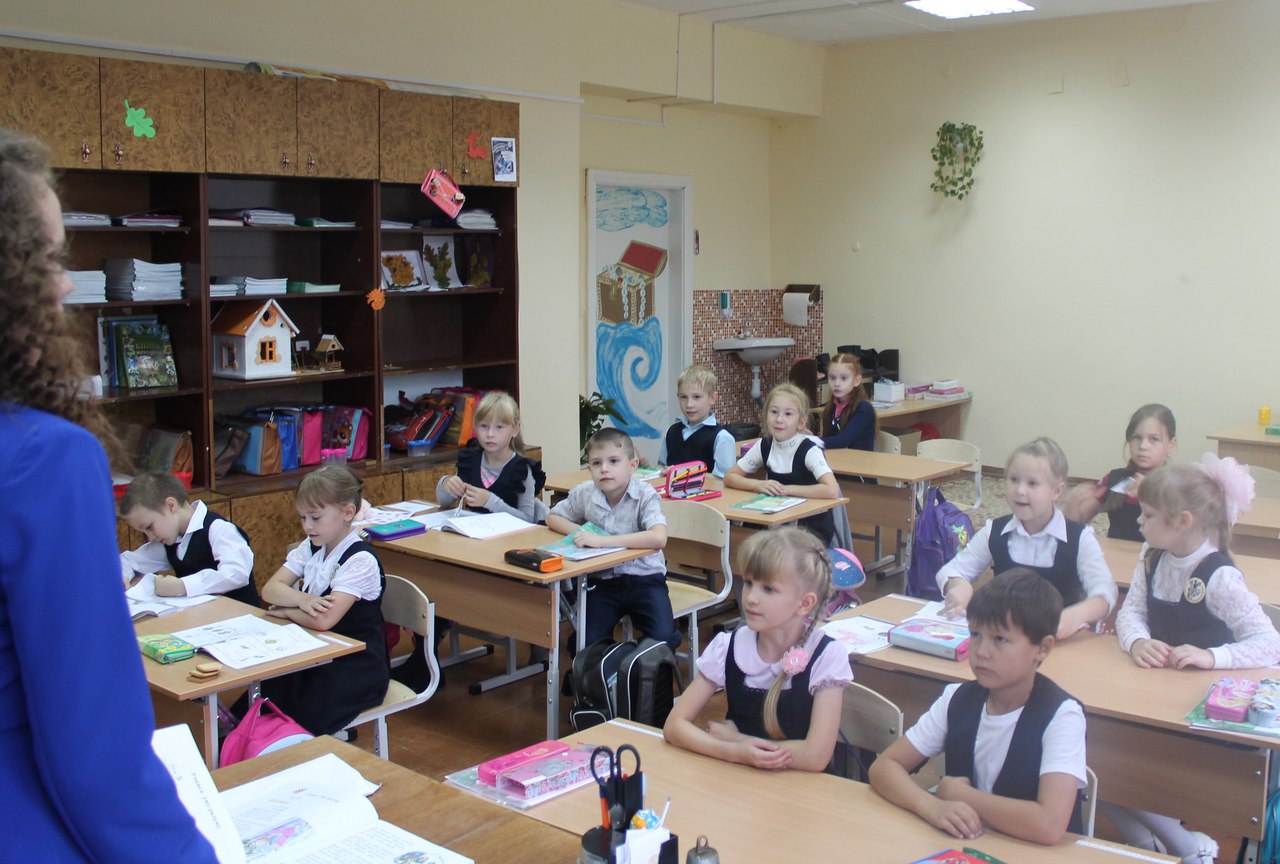 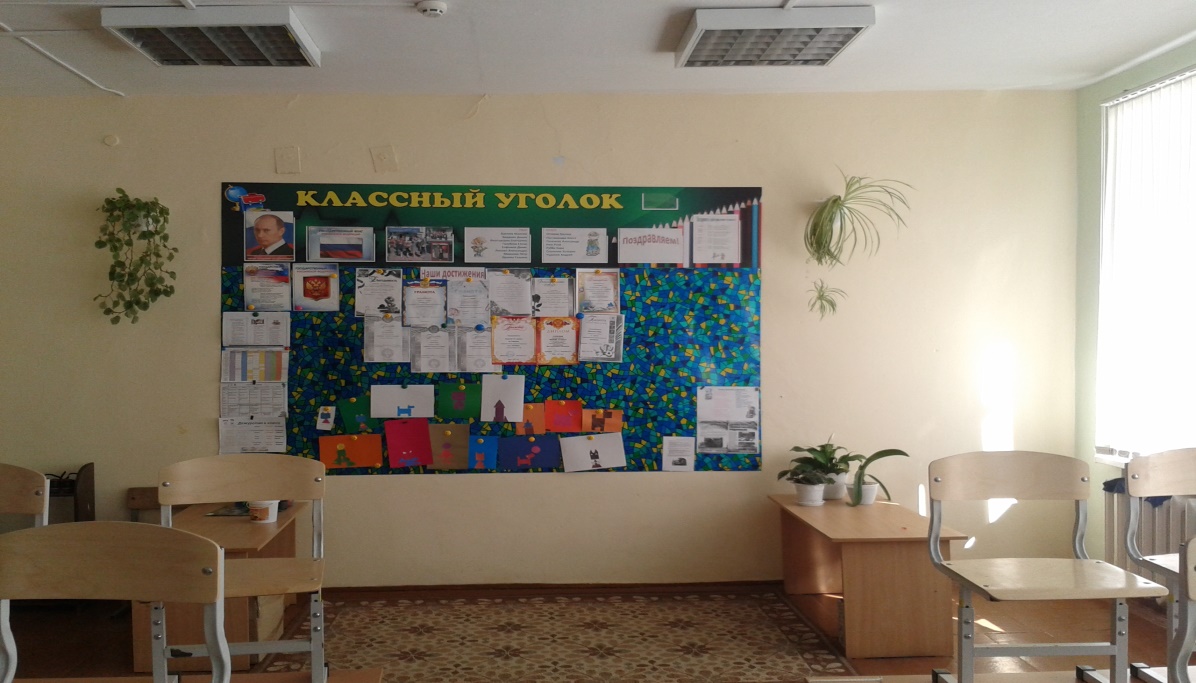 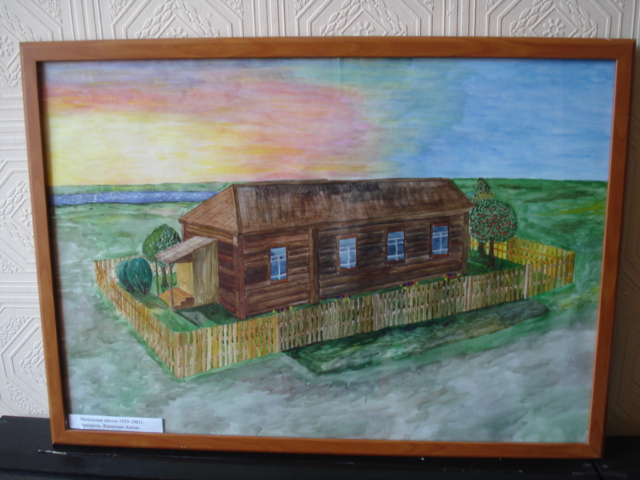 Школа 
вчера и 
сегодня
1929-1961
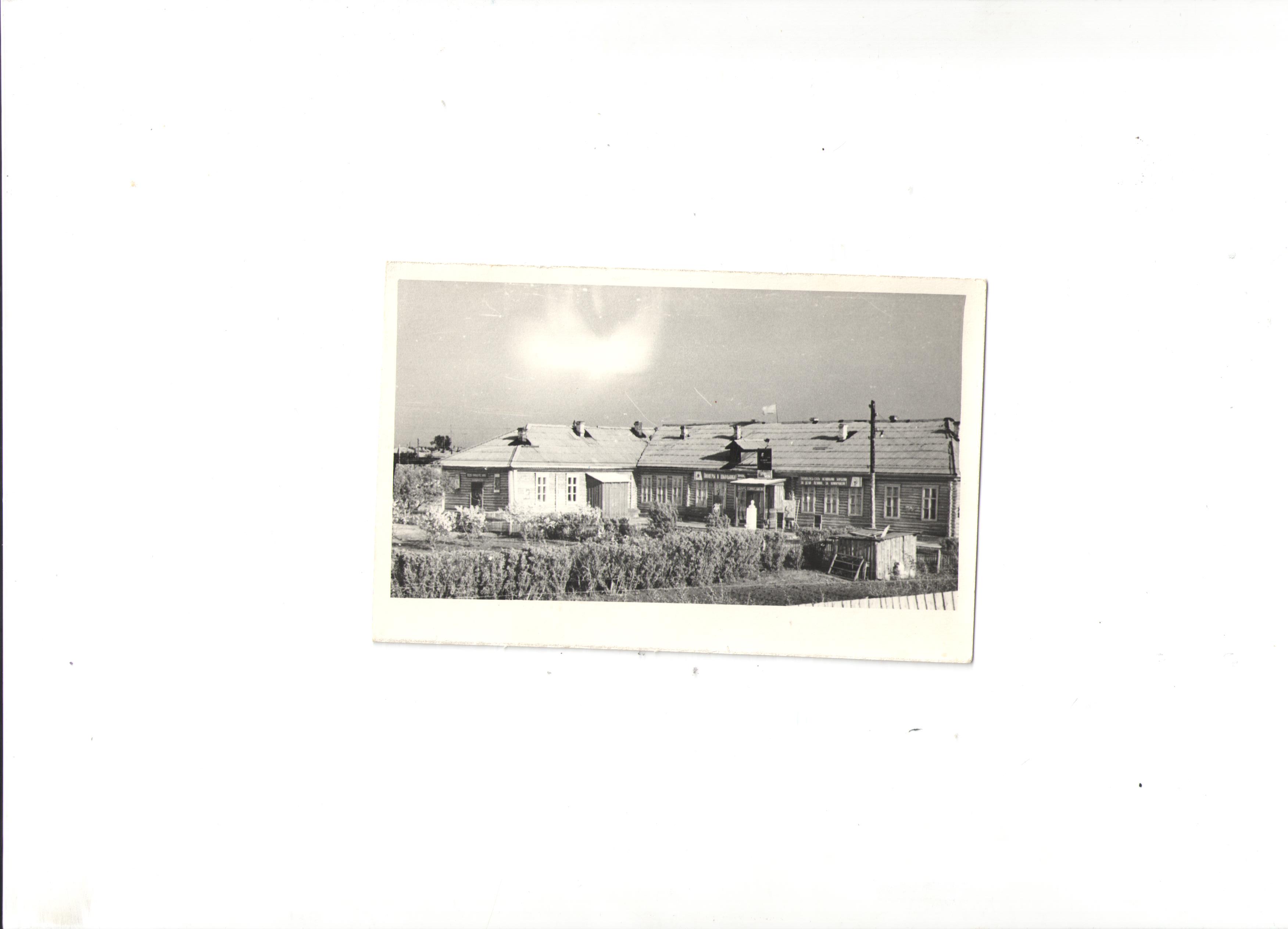 1961-1985
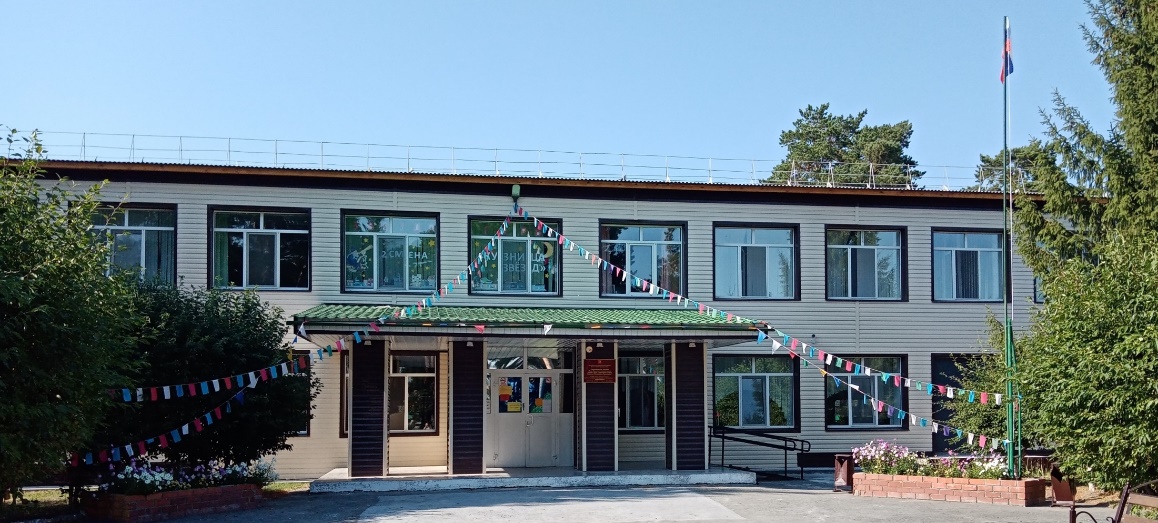 1985-2020